Tegenwoordige tijd:
Stam 
Stam + t 
Hele werkwoord
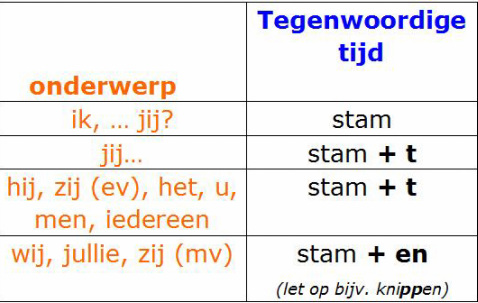 Tegenwoordige tijd: stam + t
Hij (lopen) naar school. 
Antwoord: 
Hij loopt

De camera (registreren) alle bewegingen. 
Antwoord:
Registreer (stam)  stam + t  registreert
Let op!
(Branden) je broer ook altijd zijn vingers bij het barbecueën? 

Antwoord: stam + t 
Stam  brand 
Stam + t  brandt

Tip: 
Gebruik het werkwoord ‘lopen’
Loopt je broer  stam + t
Tegenwoordige tijd: hele werkwoord
Wij zwemmen in het zwembad
Ze fietsen in het bos


Conclusie: tegenwoordige tijd
Stam 
Stam + t
Hele werkwoord
Oefeningen:
Men (wijzen t.t.) hem de plaats van het ongeluk.
wees
wijst
wijste


Antwoord: 
B  stam + t
(Wennen t.t.) Els al wat op de nieuwe school?
wend
went
wendde


Antwoord: 
B  stam + t
De chirurg (amputeren t.t.) het been van de gewonde soldaat.
amputeert
amputeerd
amputeerde


Antwoord: 
A  stam + t
Mijn vader (werken t.t.) veel te hard.
werkte
werktte
Werkt 


Antwoord: 
C  stam + t
Vader (vertrouwen t.t.) die jongen niet.
vertrouwd
vertrouwt
vertroude


Antwoord: 
 B  stam + t
Hij (geloven t.t.) mij niet
geloofd
geloofde
gelooft


Antwoord: 
C  stam + t